Afiapharma
Fast procurement: 3-hour delivery, flexible credit
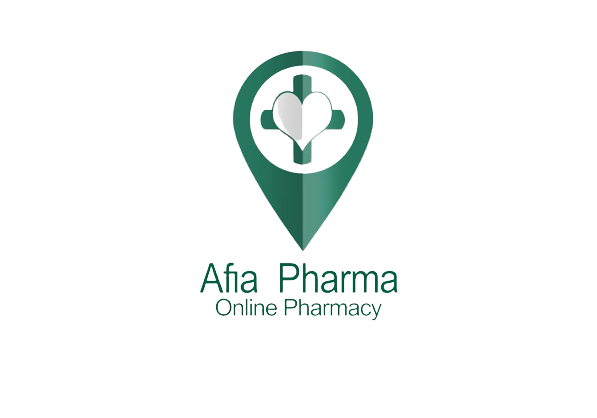 Problem
Fragmented supply chains and Inefficient procurement :
 
In Africa lead to high costs, shortages, and limited access to essential medical supplies, severely impacting patient care.

For instance, in Rwanda, only 8 dialysis centers serve over 520,000 individuals affected by chronic Kidney disease, representing 4% of the population
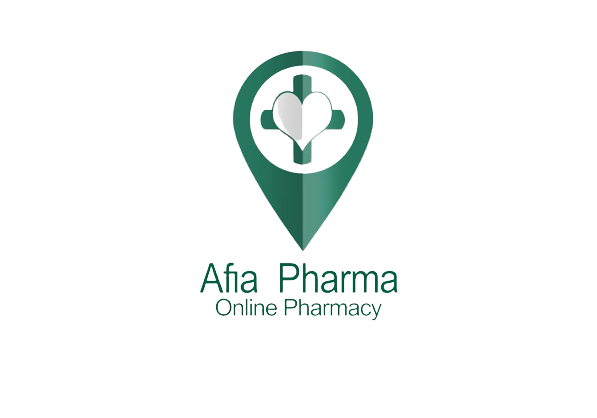 Solution
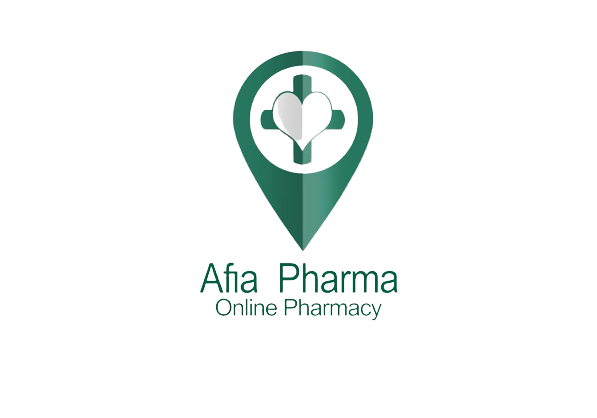 Afiapharma is a pharma procurement platform for pharmacies, hospitals, and dialysis centers, offering easy sourcing, collateral-free inventory loans, and 3-hours last-mile delivery.
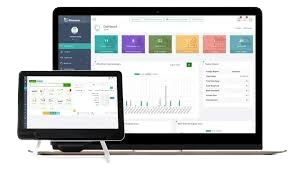 Value Proposition
Central purchasing hub with 2000+ pharmaceutical Products
3 hours Fast Delivery Service
Collatera-free inventory loans
Ensure timely access to essential medical supplies within 3 hour
Stress-free inventory financing option that allows you to stock up first and pay later after dispensing to patients
Digital marketplace– Rare medication, specialty items, medical consumables, small medical devices -  No need to visit the market with multiple sales representatives with high markup
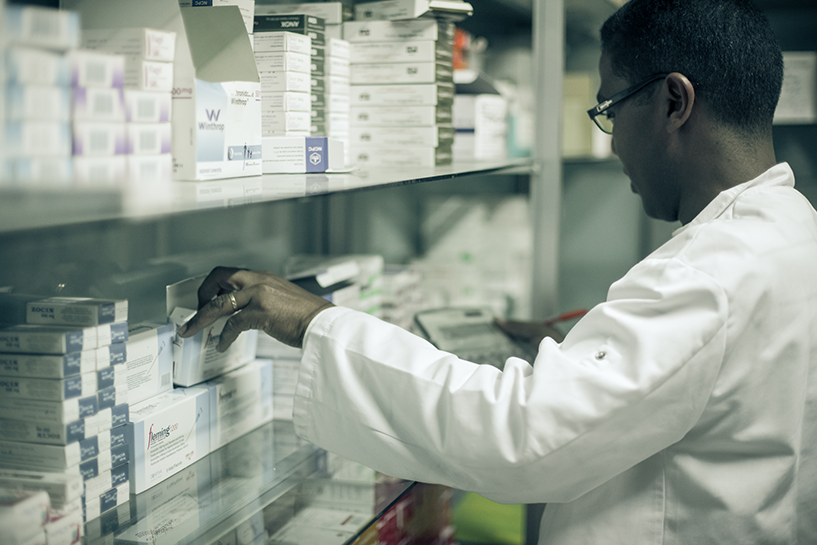 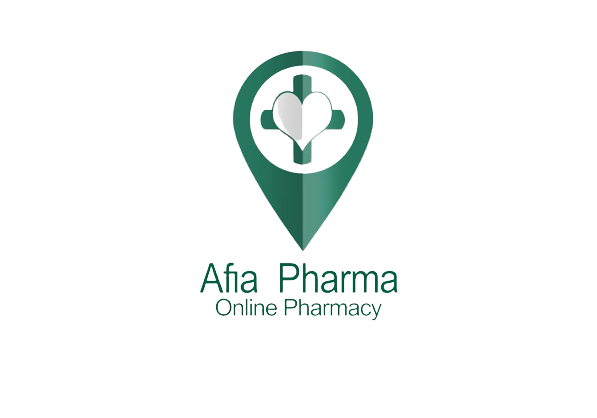 Target Market
IDEAL CUSTOMER
Our ideal customers are dialysis centers, clinics, and hospitals that need to source their inventory of medical consumables and medical medications.
$ 40 B
TOTAL MARKET SIZE
The African pharmaceutical market is valued at approximately $40 billion, and is projected to reach $70 billion by 2030 .
Business Model
Transaction Fees

We earn revenue from direct online sales of pharmaceuticals, consumables, and medical supplies, maintaining a 30% profit margin, focusing on COGS and shipping.
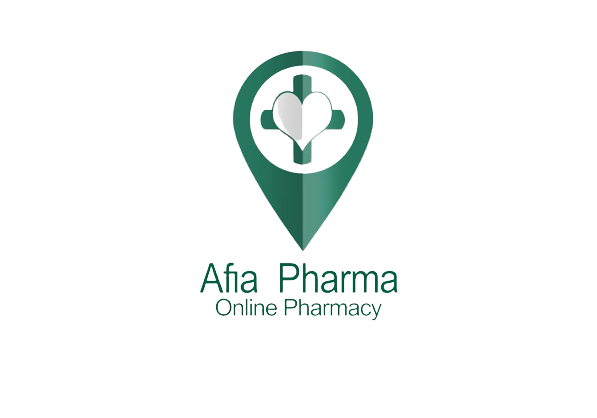 COMPETITORS
Viebeg Medical
Drugstoc
.
$ 2,5 million in funding
4,4 million in Series A
Competitive Advantage: Our solution offers simplified procurement, ensuring faster access to dialysis consumables and medical supplies with 3 hour-delivery, and credit options .
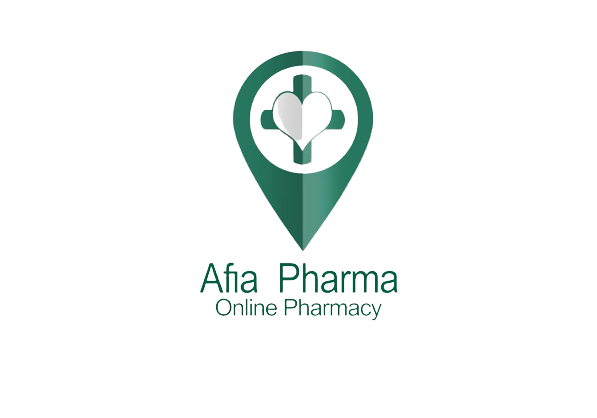 Incubation  Program  Achievements
OUR FUTURE PATH
2024
2025
2026
2027
2028
Launched the prototype

Onboard 50 healthcare facilities
 
Achieve $ 150,000 Annual Revenue with 1,000 transactions
.
User base to 200 healthcare facilities.

5,000 transactions $1M annual revenue

Implement AI-driven inventory and demand forecasting

Seed Round $1,5 M 





.*
Operate in 3 additional countries: DRC, Burundi, Zambia 

Process 15,000 transactions,$3M annual revenue

 Serie A of $5M
Penetrate 5 more regional markets

Serve 1,000 healthcare facilities 

Achieve 30,000 transactions, $10M annual revenue

Serie B $30M
Achieve $30 M in annual revenue 

IPO

Operates in 10 countries
MEET THE TEAM
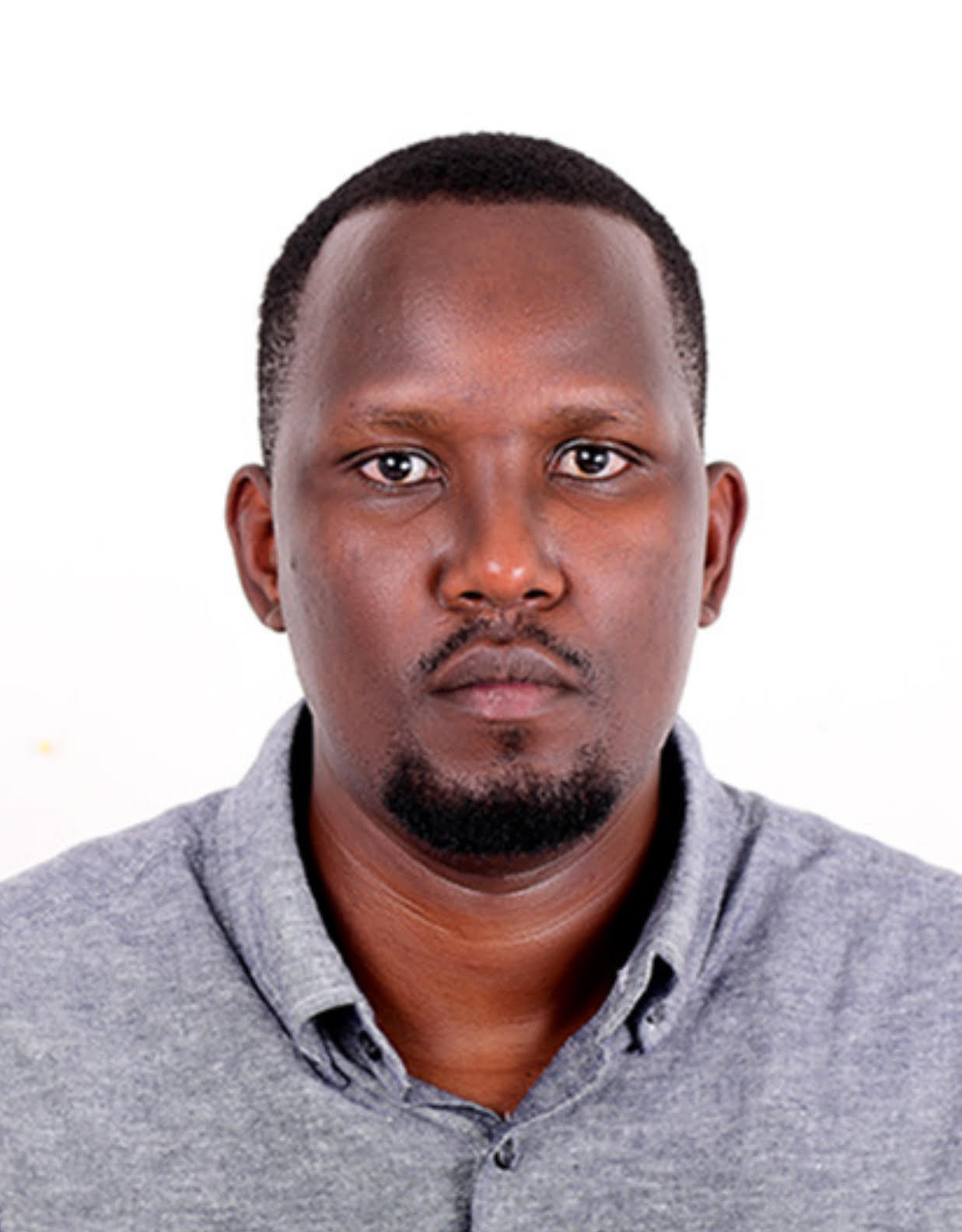 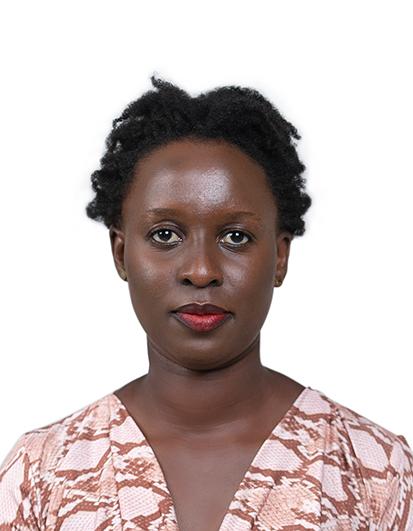 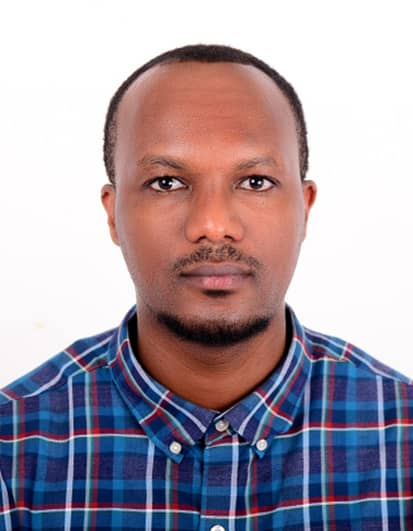 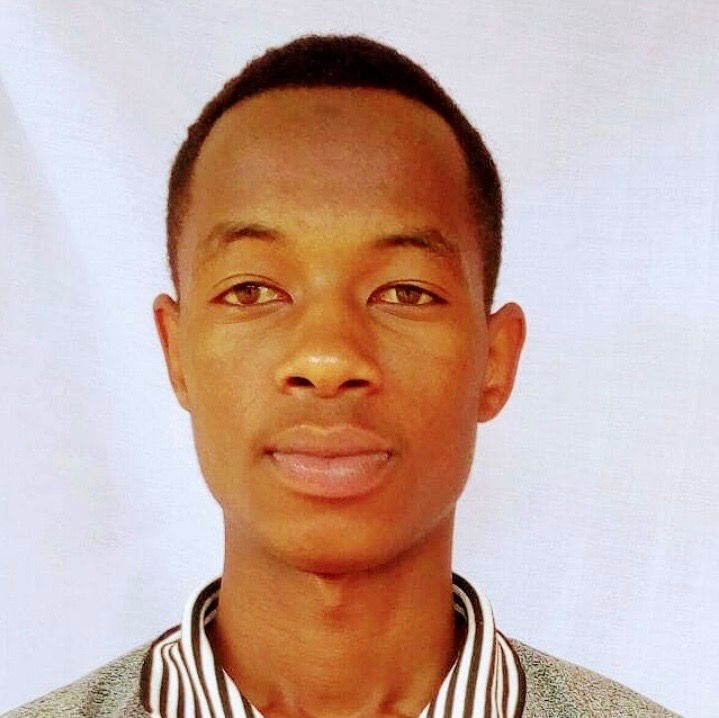 Biganza Papy
Gakiza Canisius
Kundwa Celine
Shakur Munyewiru
Founder & CEO
Co-Founder & CTO
Supply Chain Manager
Salesperson
9 years of experience in e-commerce.
9 years of experience in technology
9 years of experience in supply chain /  Pharmacovigilance.
5 years of experience in hospitalization
Use of  fund
20% on Product Development & Technology 

35% on Initial Stock of Medical Supplies 

25% on Marketing and Sales

20% on Team Expansion & Training
$ 100,000
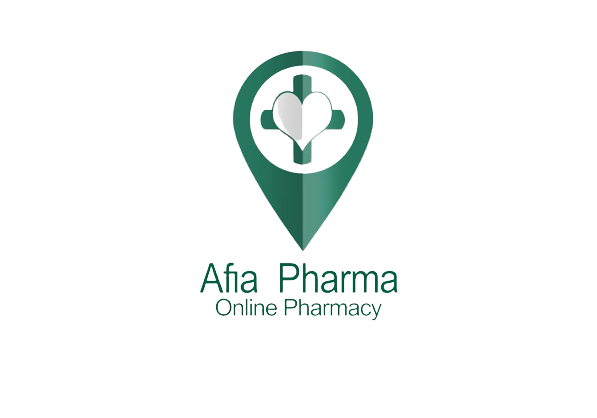 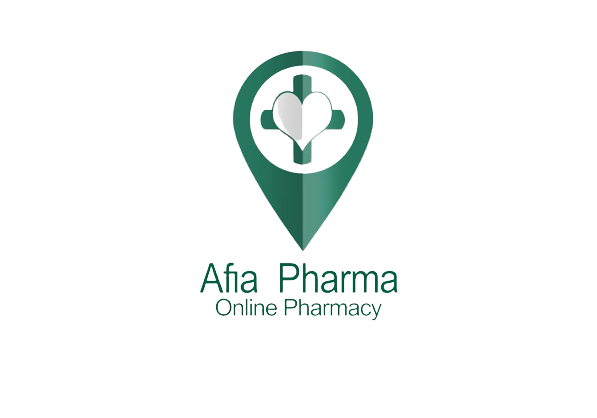 Thank you.
Biganza Papy , Founder & CEO
 
info@afiapharma.com

+ (250) 785029694